E-TASC / TSVV Task #13 Stellarator Turbulence Simulation11th meeting
J. M. García-Regaña
Agenda
Regular meetings on second Monday of every month at 15:00 (CET)
Next meeting: 13th of March at 15:00.
J. M. García Regaña | TSVV-13 Meeting 11 | Zoom | 13/02/2023 | Page 2
HPC resources
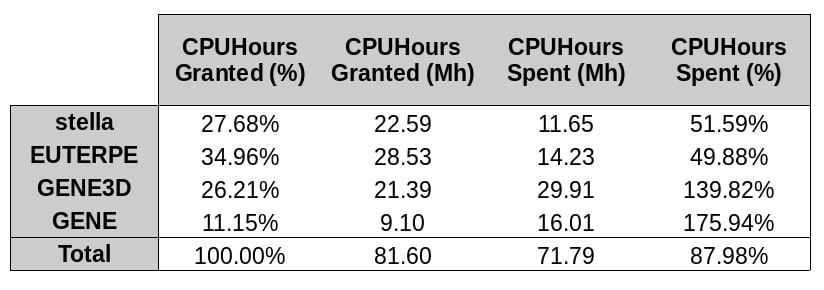 Courtesy of H. Thienpondt
J. M. García Regaña | TSVV-13 Meeting 1 | Zoom | 07/06/2021 | Page 3